Eloverblik
Gruppering af målepunkter for erhvervskunder
Opret en gruppe			side 3-5
Tilføj målepunkter til en gruppe		side 6-7
Find målepunkter, der indgår i en gruppe	side 8-9
Administrér grupper			side 10
Dok. nr. 19/11830-15  Offentlig/Public
Opret en gruppe
3
Erhvervskunder har mulighed for at registrere deres målepunkter i grupper for at skabe et bedre overblik over deres målepunkter i Eloverblik.

Klik på ”Administrér grupper”.
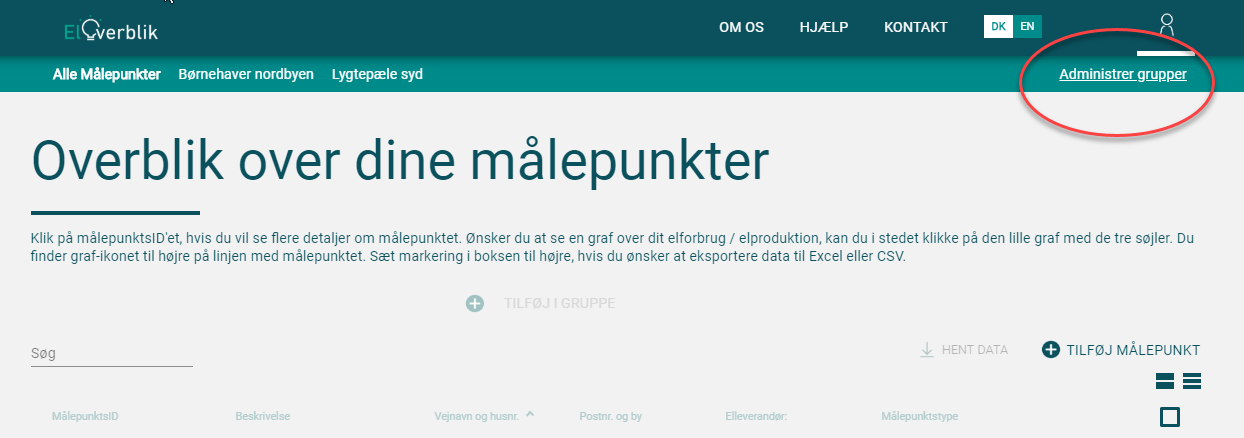 Klik på ”Opret gruppe”.
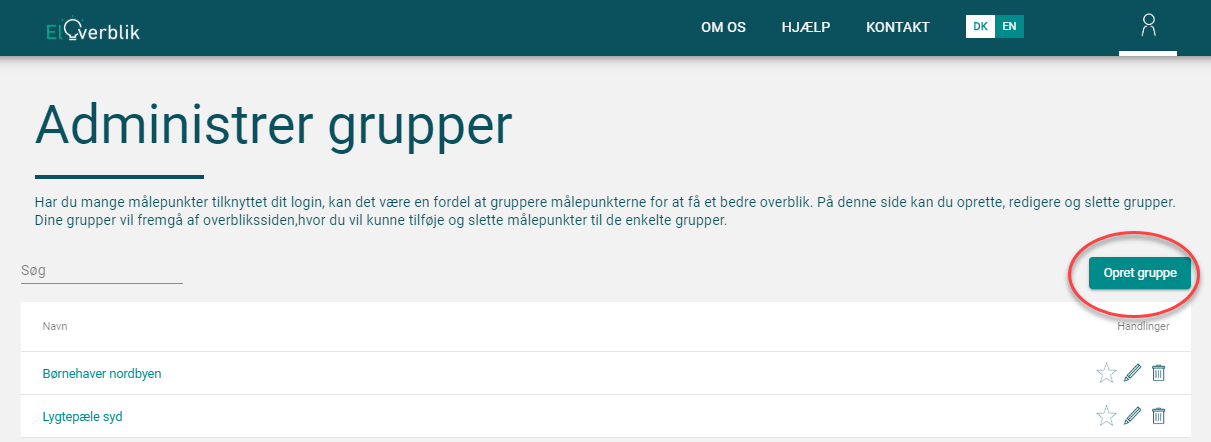 Dok. nr. 19/11830-15  Offentlig/Public
Opret en gruppe - fortsat
4
Angiv det ønskede navn på gruppen af målepunkter.
Klik på ”Opret gruppe”.
Gruppen fremgår nu af oversigten over grupper.
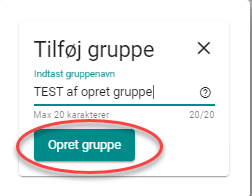 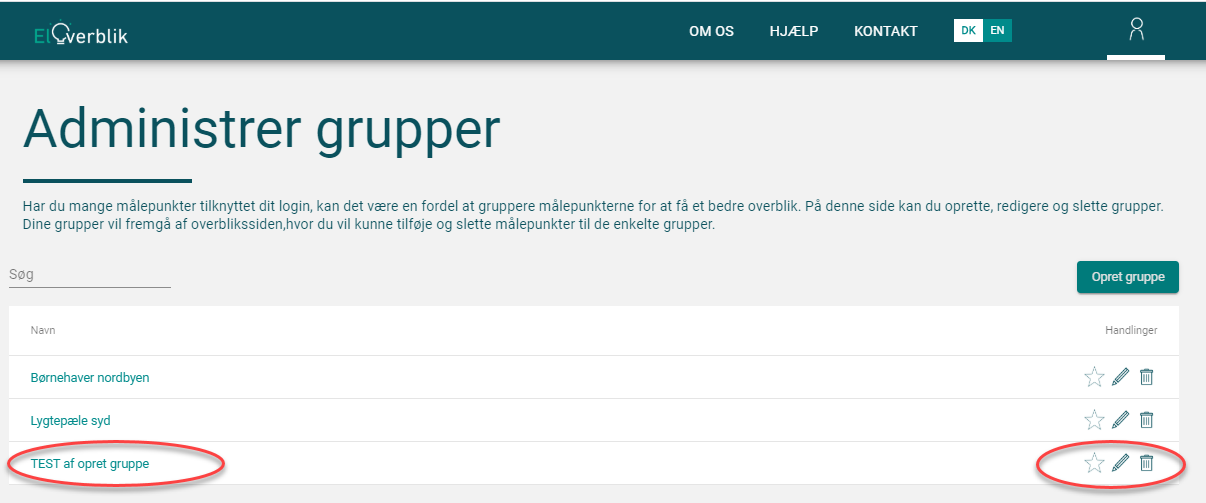 Der er 3 symboler til højre for gruppenavnet.
Klik på stjernen for at markere en gruppe som favorit. Fremadrettet vil denne gruppe blive vist som startside efter login.
Klik på blyanten, hvis du ønsker at ændre navnet på en gruppe.
Klik på affaldsspanden, hvis du ønsker at slette en gruppe.
Dok. nr. 19/11830-15  Offentlig/Public
Opret en gruppe - fortsat
5
Angiv det ønskede navn på gruppen af målepunkter.
Klik på ”Eloverblik” øverst til venstre for at komme til siden ”Overblik over dine
målepunkter”.
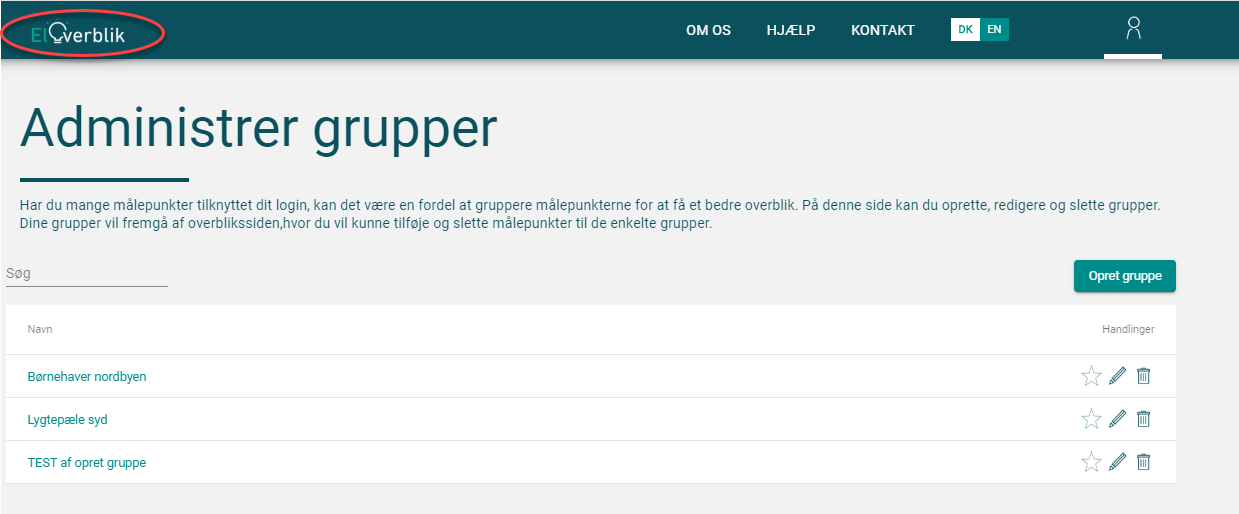 Gruppen fremgår nu af startsiden på Eloverblik.
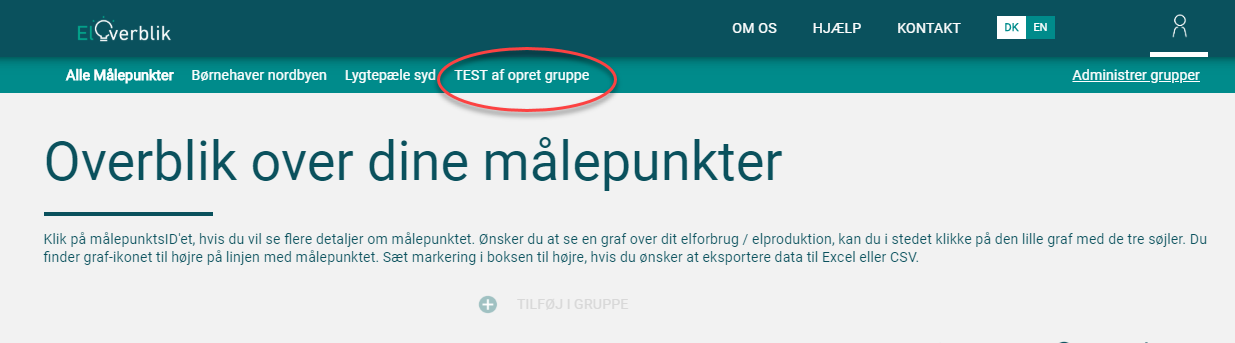 Dok. nr. 19/11830-15  Offentlig/Public
Tilføj målepunkter til en gruppe
6
Klik på ”Alle målepunkter” på siden ”Overblik over dine målepunkter”.
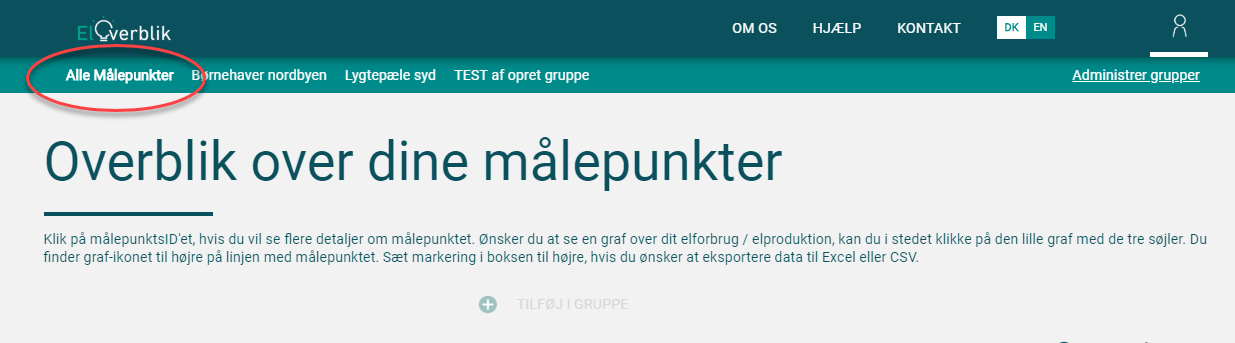 Vælg ét eller flere målepunkter ved at klikke i boksen til højre for målepunktet.
Dette aktiverer overskriften ”Tilføj i gruppe”.
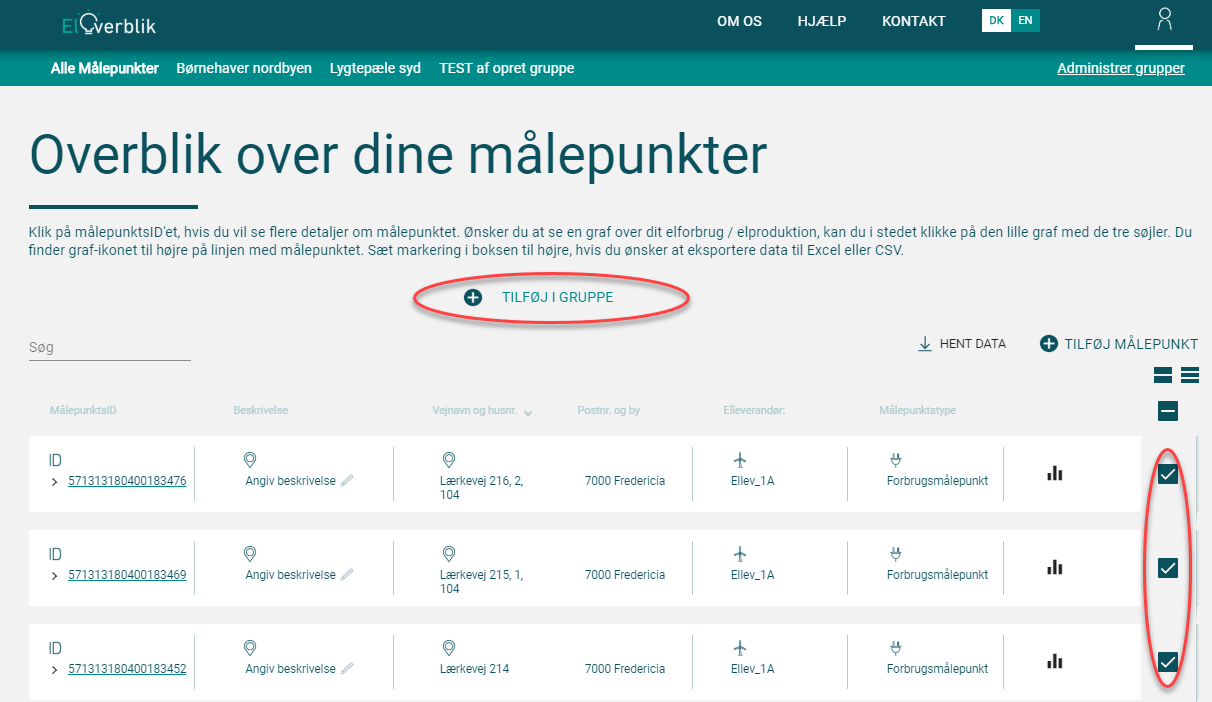 Dok. nr. 19/11830-15  Offentlig/Public
Tilføj målepunkter til en gruppe - fortsat
7
Klik på ” Tilføj i gruppe”.
Vælg derefter den eller de grupper, som de valgte målepunkter skal være en del af og klik på ”Tilføj”.
Klik på ”OK”.
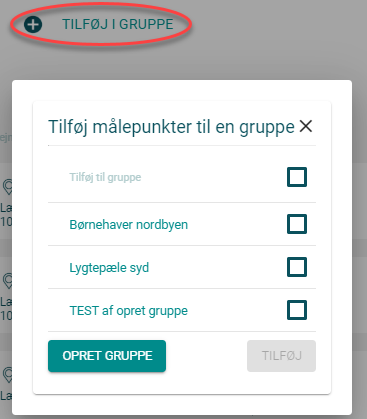 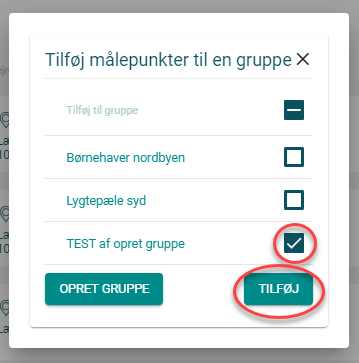 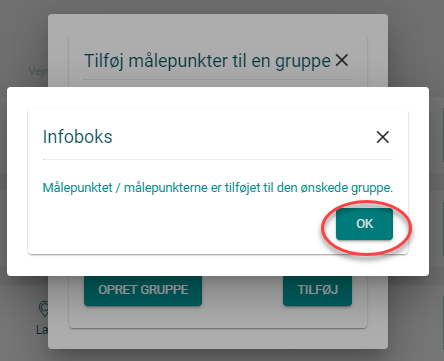 Dok. nr. 19/11830-15  Offentlig/Public
Find målepunkter, der indgår i en gruppe
8
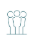 Når et målepunkt er registreret i én eller flere grupper, vil målepunktet have dette ikon.

Klik på gruppeikonet, for at se hvilken gruppe målepunktet er registreret i.
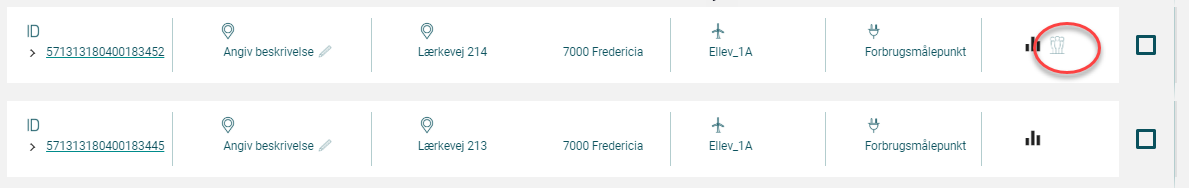 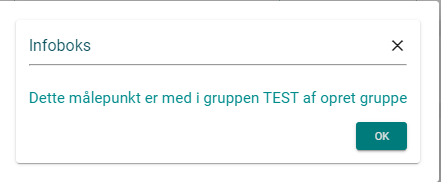 Dok. nr. 19/11830-15  Offentlig/Public
Find målepunkter, der indgår i en gruppe - fortsat
9
Du kan finde målepunktet under overskriften ”Alle Målepunkter” og under den eller de grupper, som målepunktet er registreret i.
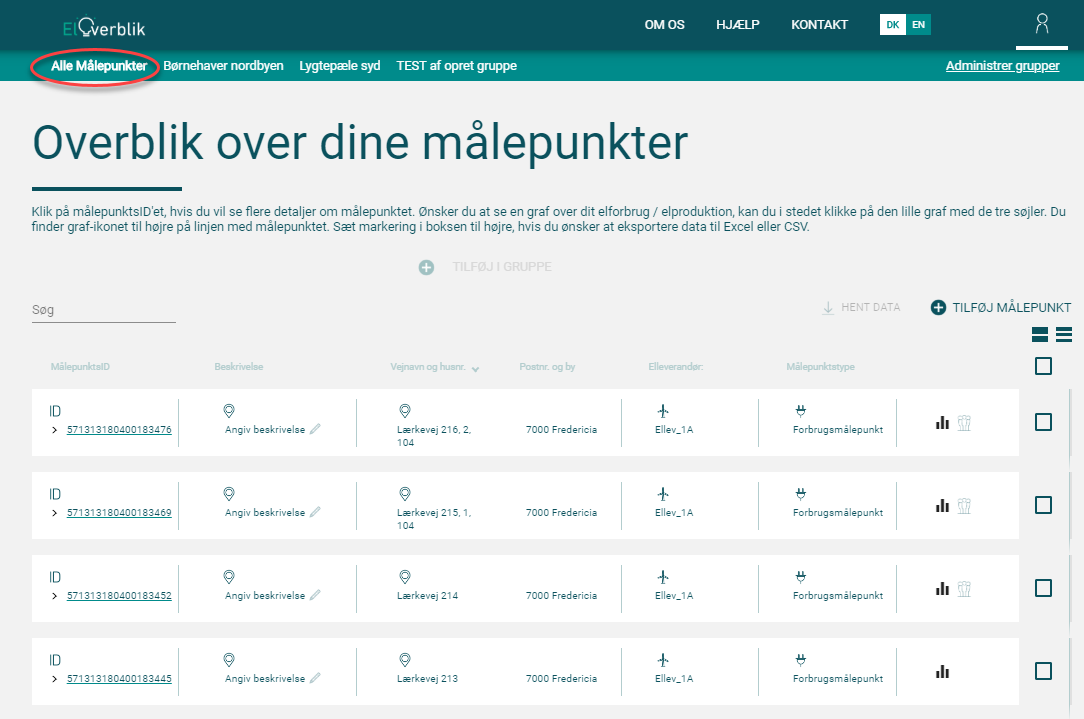 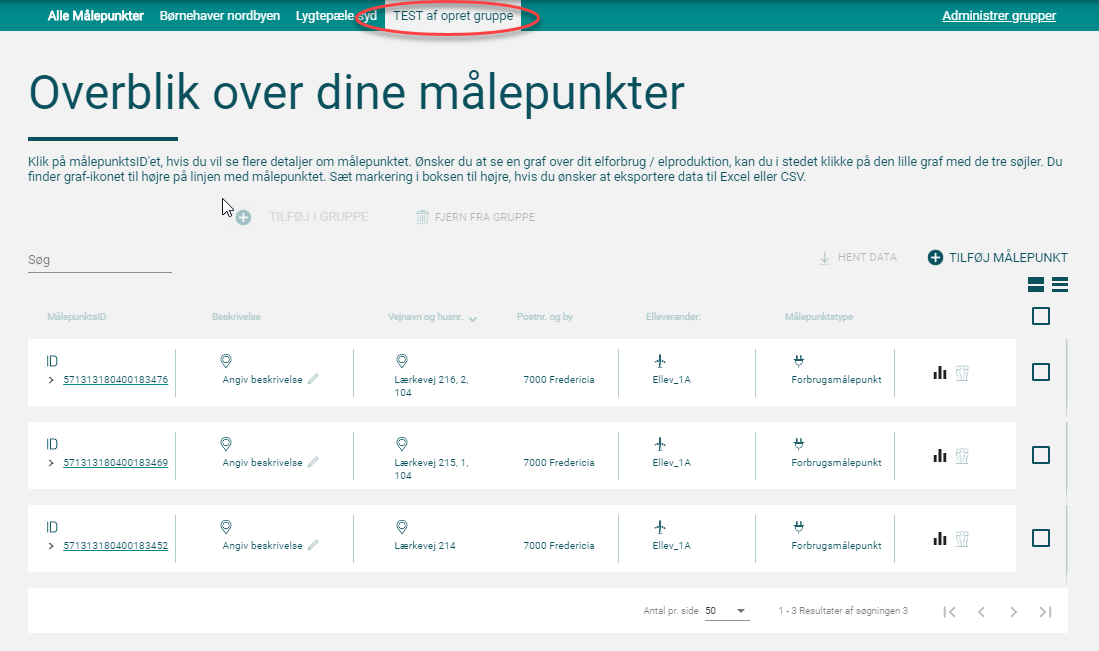 Du kan benytte søgefeltet for at finde et bestemt målepunkt på Eloverblik.
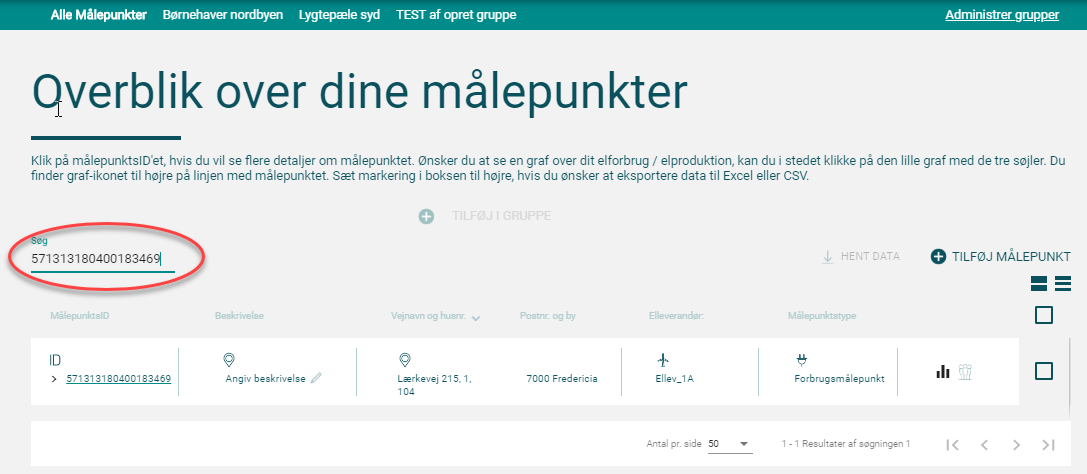 Dok. nr. 19/11830-15  Offentlig/Public
Administrér grupper
10
Klik på ”Administrer grupper” for at slette en gruppe, ændre navn på en gruppe eller markere en gruppe som favorit.







Klik på stjernen for at markere en gruppe som favorit. Fremadrettet vil denne gruppe blive vist som startside efter login.
Klik på blyanten, hvis du ønsker at ændre navnet på en gruppe.
Klik på affaldsspanden, hvis du ønsker at slette en gruppe.
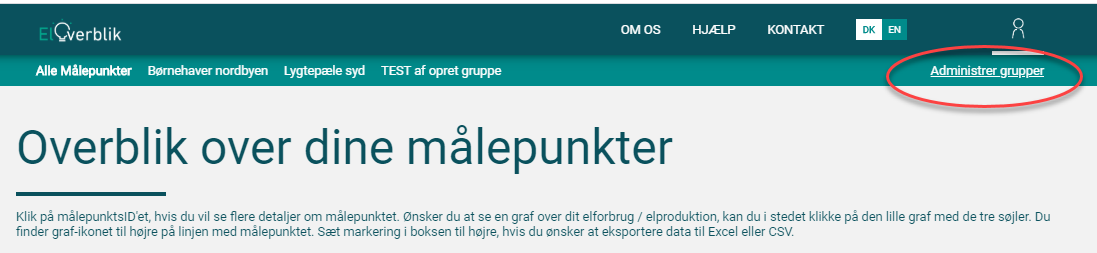 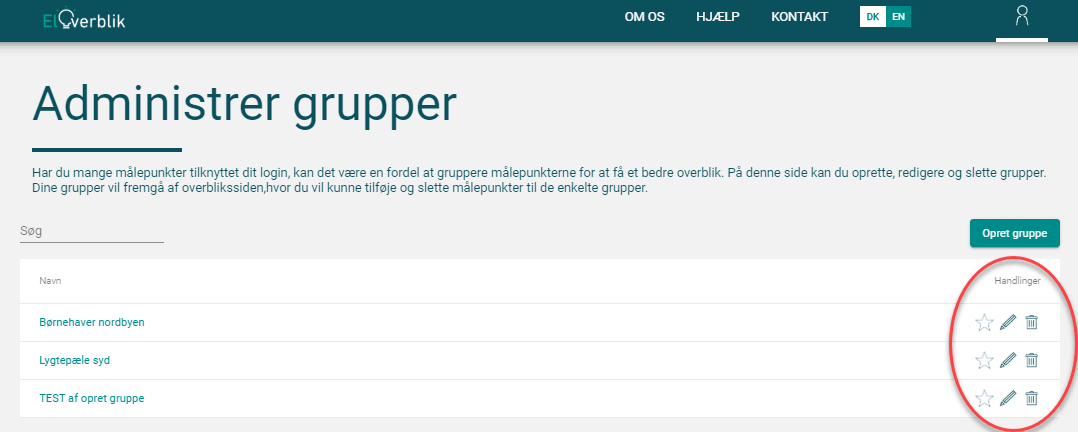 Dok. nr. 19/11830-15  Offentlig/Public